Members of One Another互為肢體
7/1/2018
BOLGPC 爾灣大公園靈糧堂
Rev. Joseph Chang 張玉明牧師
5我們這許多人，在基督裡成為一身，互相聯絡作肢體，也是如此。【羅 12:5】
5so in Christ we who are many form one body, and each member belongs to all the others. 【Rom 12:5】
1 Corinthians 12:12-27 哥林多前書12:12-27
12就如身子是一個，卻有許多肢體；而且肢體雖多，仍是一個身子；基督也是這樣。13我們不拘是猶太人，是希利尼人，是為奴的，是自主的，都從一位聖靈受洗，成了一個身體，飲於一位聖靈。14身子原不是一個肢體，乃是許多肢體。
12The body is a unit, though it is made up of many parts; and though all its parts are many, they form one body. So it is with Christ. 13For we were all baptized by one Spirit into one body--whether Jews or Greeks, slave or free--and we were all given the one Spirit to drink. 14Now the body is not made up of one part but of many.
1 Corinthians 12:12-27 哥林多前書12:12-27
15設若腳說：我不是手，所以不屬乎身子；他不能因此就不屬乎身子。16設若耳說：我不是眼，所以不屬乎身子；他也不能因此就不屬乎身子。17若全身是眼，從那裡聽聲呢？若全身是耳，從那裡聞味呢？18但如今，神隨自己的意思把肢體俱各安排在身上了。
15If the foot should say, "Because I am not a hand, I do not belong to the body," it would not for that reason cease to be part of the body. 16And if the ear should say, "Because I am not an eye, I do not belong to the body," it would not for that reason cease to be part of the body. 17If the whole body were an eye, where would the sense of hearing be? If the whole body were an ear, where would the sense of smell be? 18But in fact God has arranged the parts in the body, every one of them, just as he wanted them to be.
1 Corinthians 12:12-27 哥林多前書12:12-27
19若都是一個肢體，身子在那裡呢？20但如今肢體是多的，身子卻是一個。21眼不能對手說：我用不著你；頭也不能對腳說：我用不著你。

19If they were all one part, where would the body be? 20As it is, there are many parts, but one body. 21The eye cannot say to the hand, "I don't need you!" And the head cannot say to the feet, "I don't need you!"
1 Corinthians 12:12-27 哥林多前書12:12-27
22不但如此，身上肢體人以為軟弱的，更是不可少的。23身上肢體，我們看為不體面的，越發給他加上體面；不俊美的，越發得著俊美。24我們俊美的肢體，自然用不著妝飾；但神配搭這身子，把加倍的體面給那有缺欠的肢體，
22On the contrary, those parts of the body that seem to be weaker are indispensable, 23and the parts that we think are less honorable we treat with special honor. And the parts that are unpresentable are treated with special modesty, 24while our presentable parts need no special treatment. But God has combined the members of the body and has given greater honor to the parts that lacked it,
1 Corinthians 12:12-27 哥林多前書12:12-27
25免得身上分門別類，總要肢體彼此相顧。26若一個肢體受苦，所有的肢體就一同受苦；若一個肢體得榮耀，所有的肢體就一同快樂。27你們就是基督的身子，並且各自作肢體。
25so that there should be no division in the body, but that its parts should have equal concern for each other. 26If one part suffers, every part suffers with it; if one part is honored, every part rejoices with it. 27Now you are the body of Christ, and each one of you is a part of it.
I. Diversity yet Interdependency相異卻相連的特性.
14身子原不是一個肢體，乃是許多肢體。【林前 12:14】
14Now the body is not made up of one part but of many. 【1Cor 12:14】
Saddleback Church 馬鞍峰教會
21眼不能對手說：我用不著你；頭也不能對腳說：我用不著你。【林前 12:21】
21The eye cannot say to the hand, "I don't need you!" And the head cannot say to the feet, "I don't need you!" 【1Cor 12:21】
II. Humility yet in mutual need. 謙卑但是卻是彼此需要的服事.
“I exist to serve you.” / “我是為服事你而存在的”. ?

“You exist to serve me”你是為服事我而存在的” ?

What is humility? 甚麼是謙卑?
Mr. America 美國健美先生
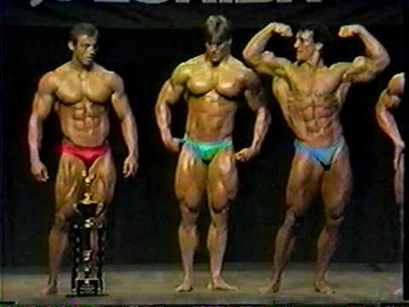 Mr. America 美國健美先生
III. Unity in Christ 在基督裡面的合一
We ask a bride: Why adorn yourself? 
讓我們問一個漂亮的新娘: “為什麼打扮?”

To keep my own name Miss Universe.
保有自己的名字 世界小姐.

To change my name Mrs. Christ
改變自己的名字 基督的新婦.
幹細胞
9不要自己心裡說：有亞伯拉罕為我們的祖宗。我告訴你們，神能從這些石頭中給亞伯拉罕興起子孫來。【太 3:9】9And do not think you can say to yourselves, 'We have Abraham as our father.' I tell you that out of these stones God can raise up children for Abraham. 【Matt 3:9】
23身上肢體，我們看為不體面的，越發給他加上體面；不俊美的，越發得著俊美。【林前 12:23】23and the parts that we think are less honorable we treat with special honor. And the parts that are unpresentable are treated with special modesty, 【1Cor 12:23】
Application 應用
1. Members to one another practiced in cell group. 小組的環境提供最好的互為肢體的氛圍.

2. Provde a safe environment by not allowing commercial/financial activities in the cell group. 在小組內不可以有商業借貸行為, 保護參加的人.

3. Supervision under church pastoral authority so to function biblically. 在教會的牧者權柄之下, 所以可以按照聖經的真理而行.